Food and Sustainability
Erik Chevrier
January 13, 2022
What does it Mean to Have a Sustainable Diet?
Is your diet sustainable?
What does it Mean to Have a Sustainable Diet?
The term sustainability has lost meaning because it has been used for corporate/political greenwashing.
We need to refocus the conversation on what we are sustaining.
Sustainability refers to the perpetuation of something…the something is the important factor!
Sustainability is an adjective/modifier (Sumner refers to Shearman 1990)
Sustainability as a modifier points out contradictions (suggests that the status quo is not sustainable)
Instead we should ask: 
What social, environmental and political conditions does our food practices sustain?
Effects can be positive and/or negative
Intended and/or unintended
We can be aware and/or unaware of these effects
Effects can take place on a macro and/or micro level
What does it Mean to Have a Sustainable Diet?
Digging deeper, we can ask:
Political economic conditions: 
What were the labour conditions of the farmers that produced your food? 
What social inequalities are expressed via your food consumption? 
Individual and Social Health
How does your diet contribute to your individual health?
How does your diet impact the health of the community and the world at large?
Environmental Health 
How does your diet affect biodiversity?
What is the environmental impact of your diet?
The Basics
What is food? 
Substance with essential nutrients that sustain life
What is a food system? 
An interdependent web of activities that include production, processing, distribution, consumption, and disposal of food. (Sumner, 2017)
What do we mean by sustainability? 
We will explore this for the remainder of the course!
Prioritize the Biosphere and Social Relations Over the Market
Triple Bottom line
Nested model
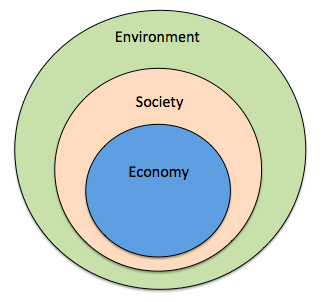 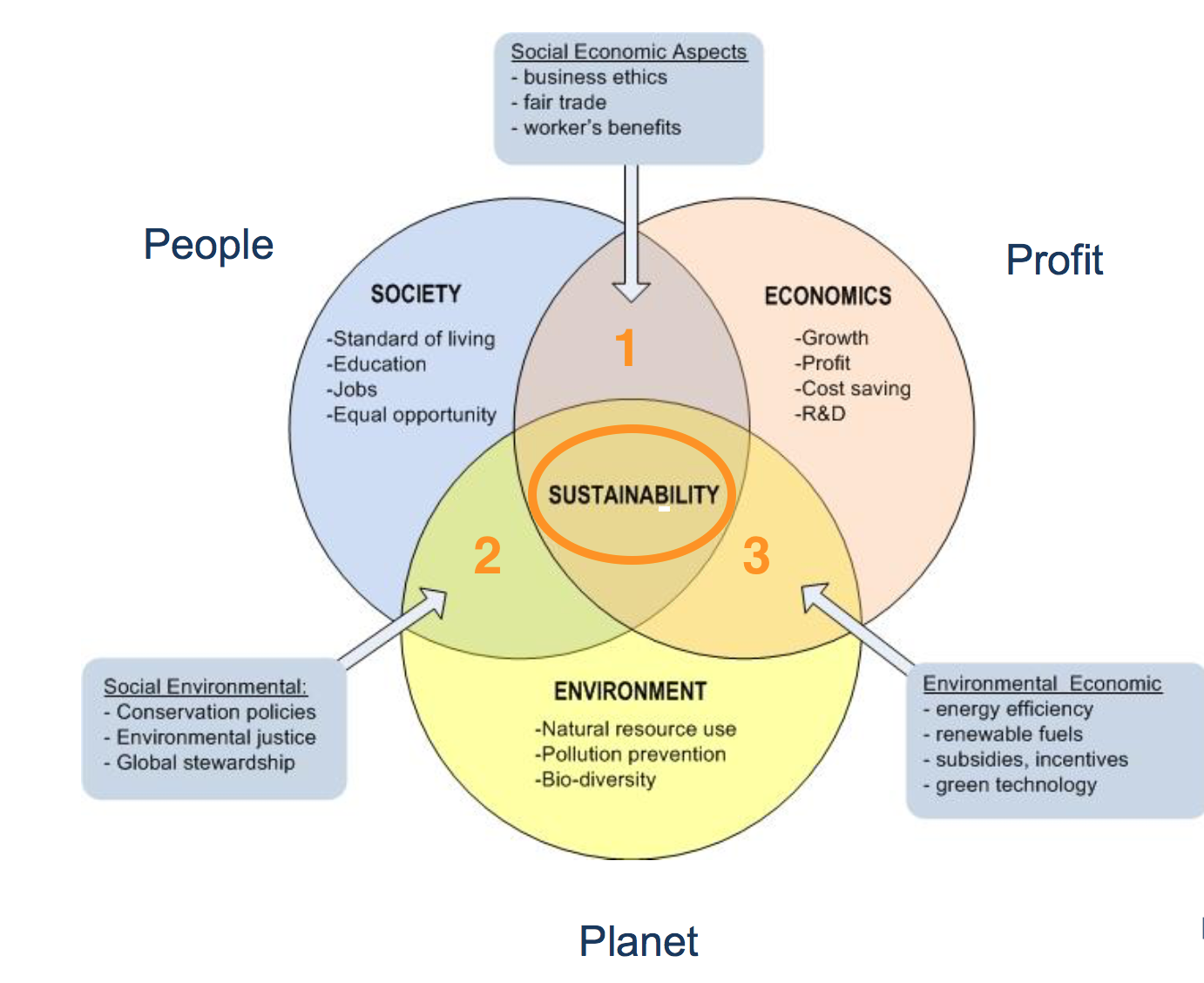 Food Systems
Parsons, Corinna (2018) Connecting food systems for co-benefits: How can food systems combine diet-related health with environmental and economic policy goals? Policy Brief 31, World Health Organization
Nourished Food System (nourishedlife.org)
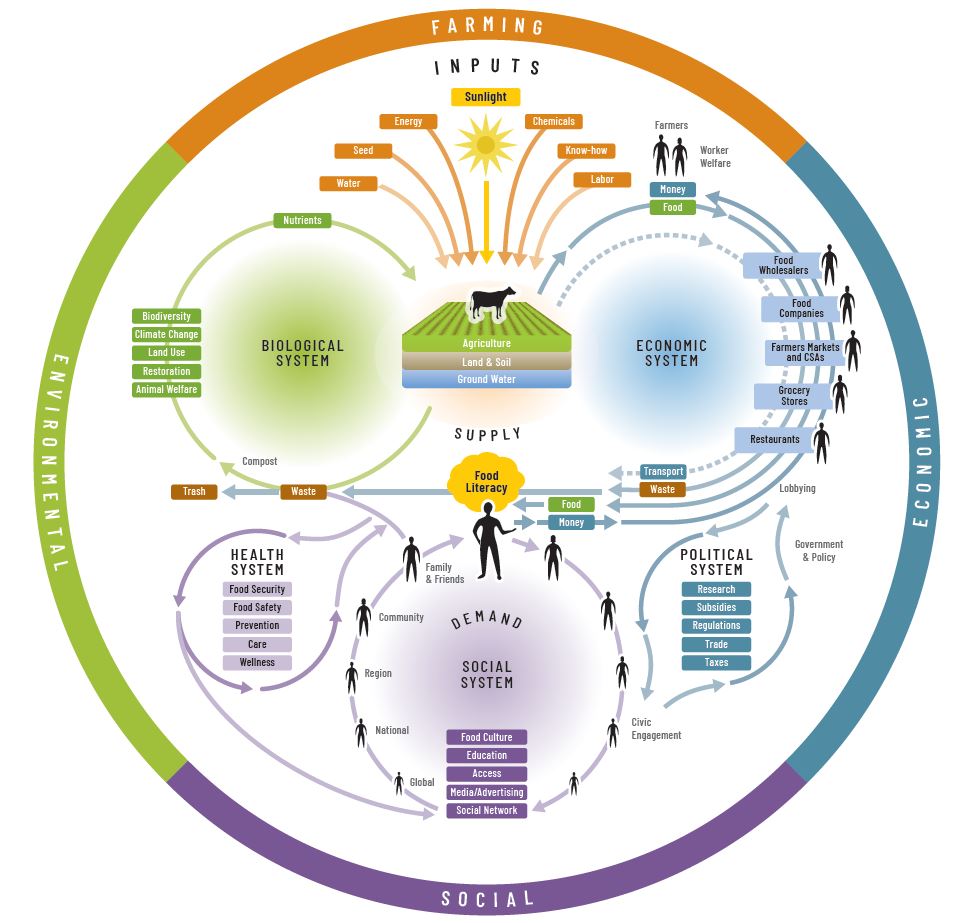 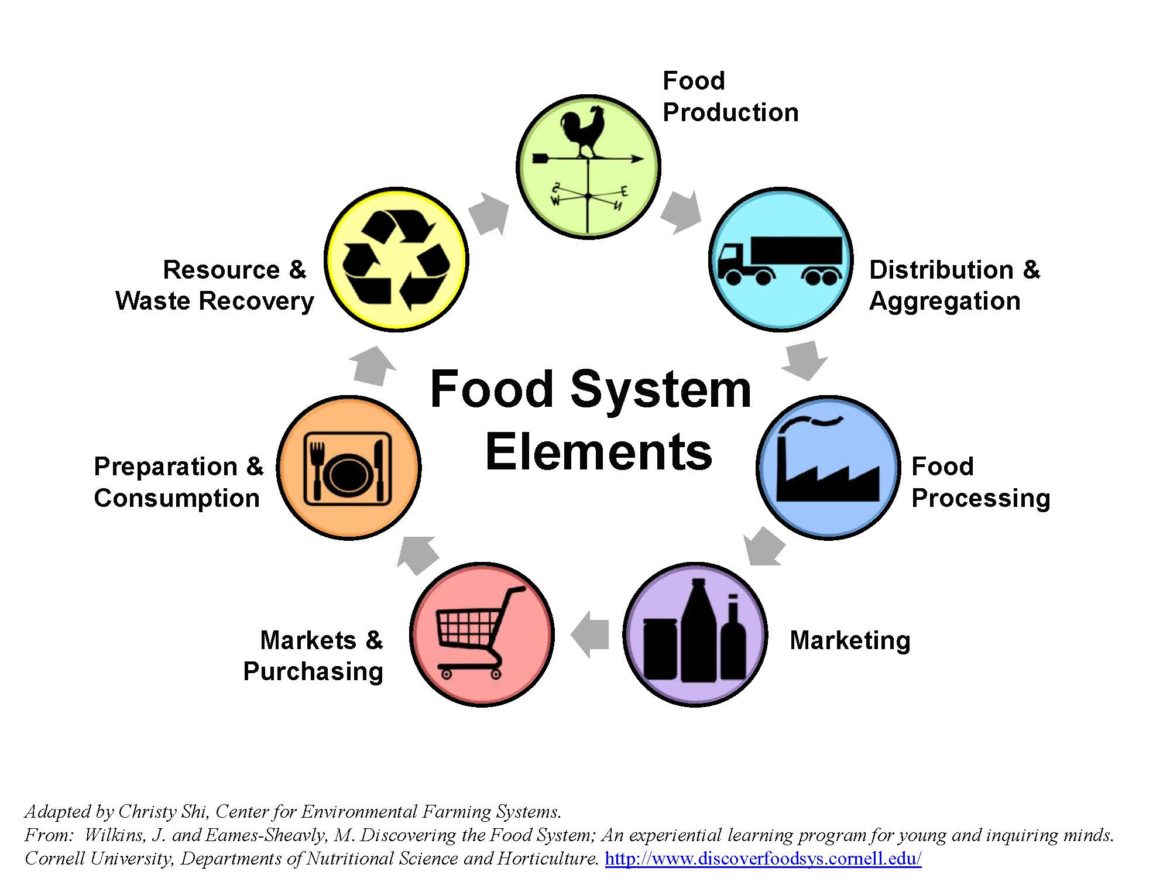 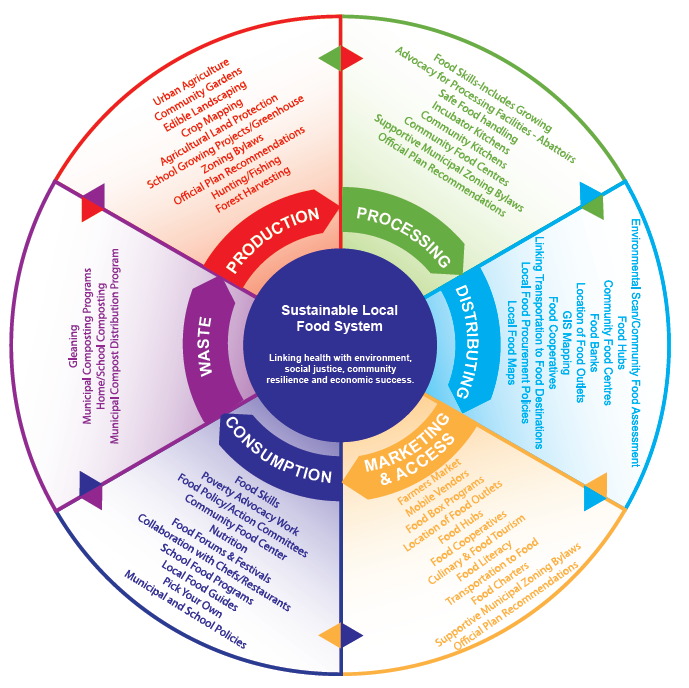 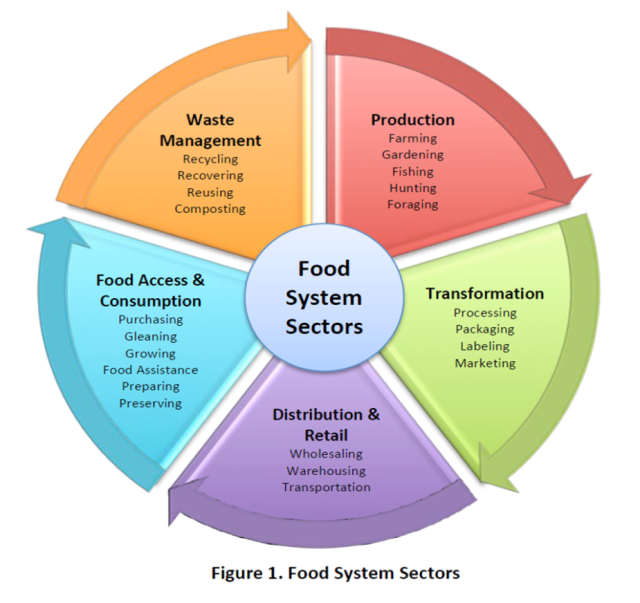 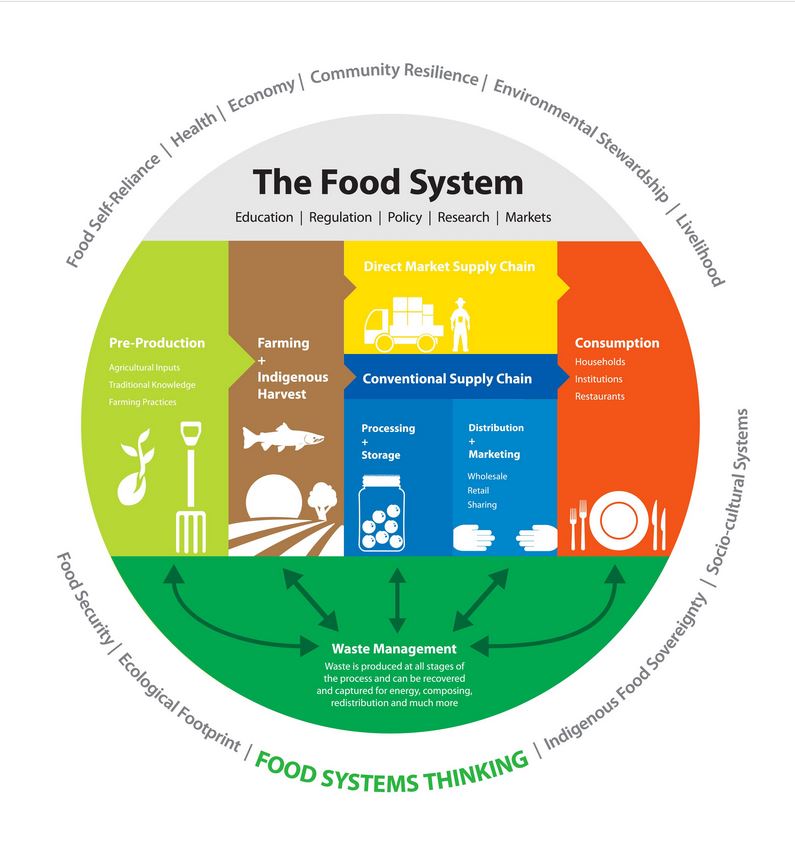 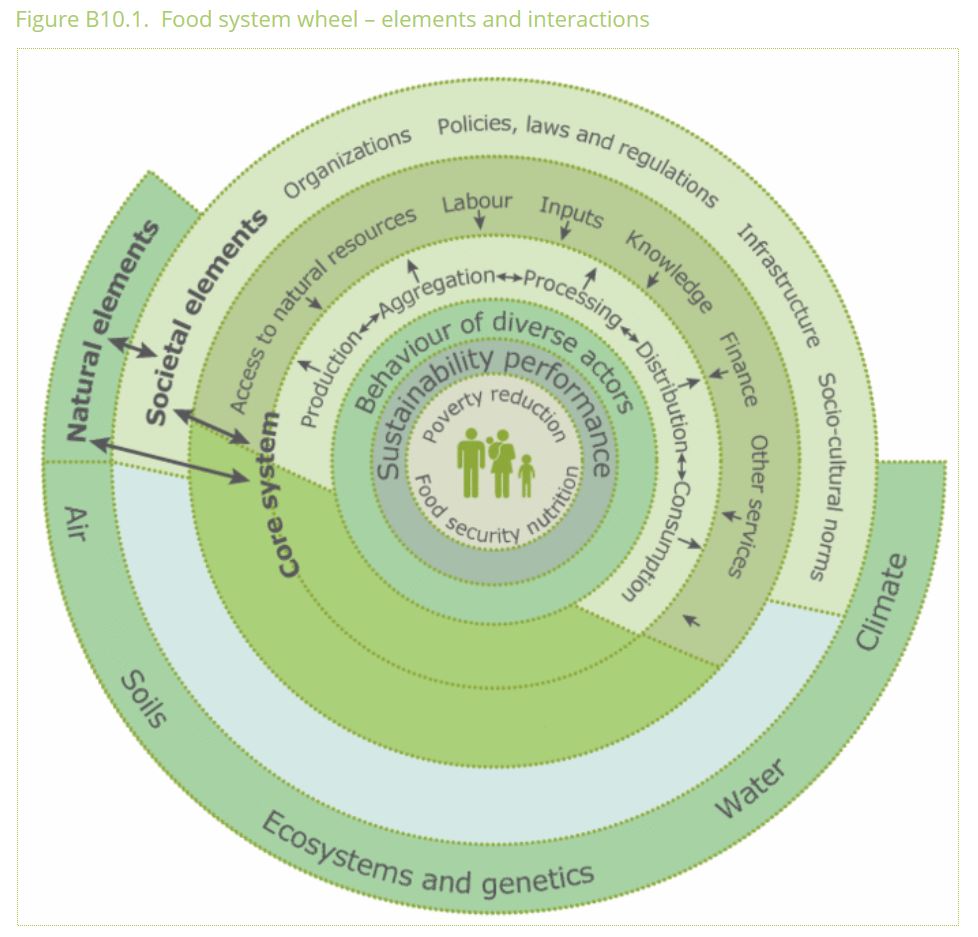 Source
Gibson Graham – Take back the Economy Gibson-Graham, J.K., Cameron, J., Healy, S. (2013) Take Back the Economy: An Ethical Guide for Transforming Communities, University of Minnesota Press
Different Kinds of Value
Types of Value (Roland, Lanuda (2013), Regenerative Enterprise)
Social capital
Material capital
Financial capital 
Living capital
Intellectual capital
Experiential capital
Spiritual capital
Cultural capital
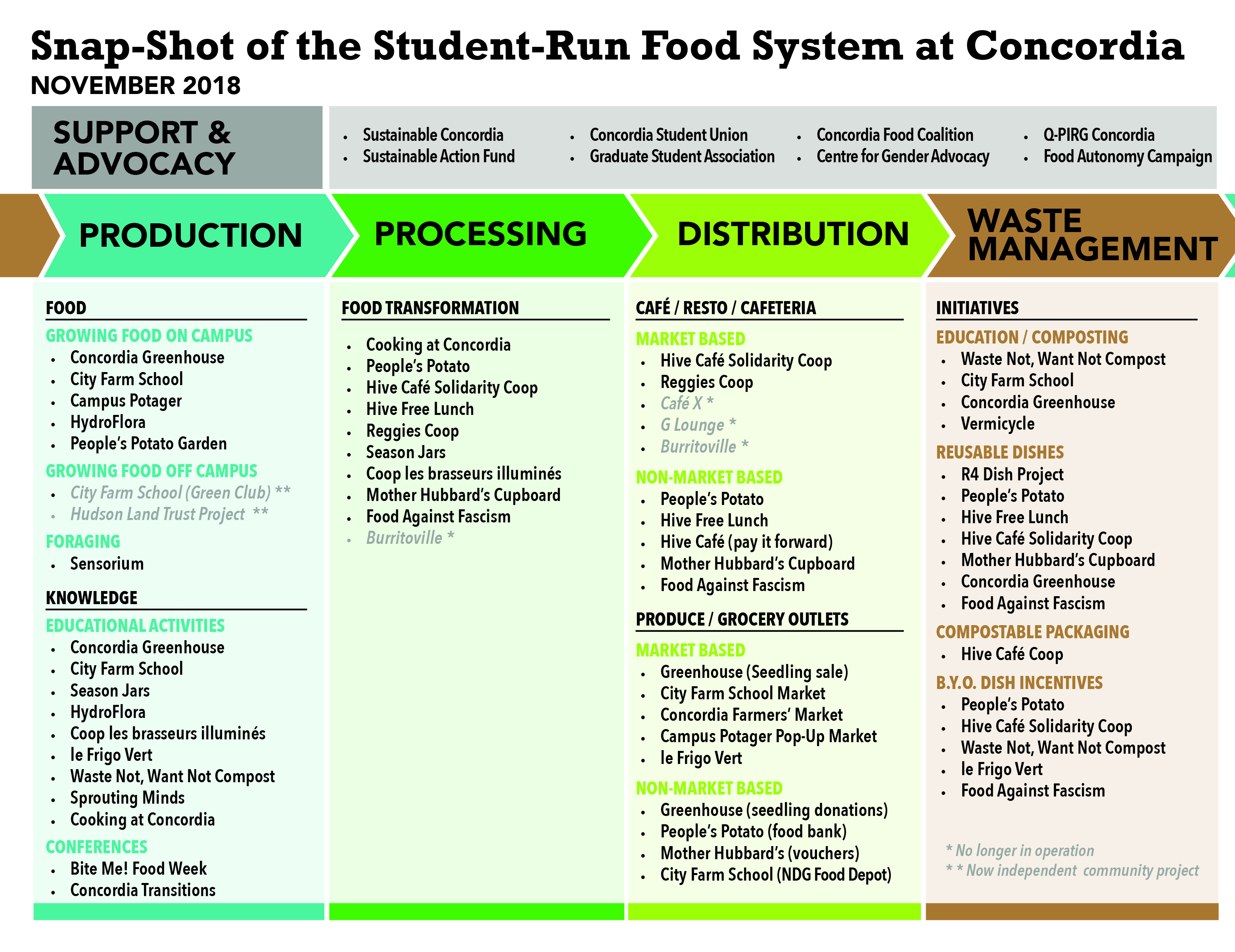 Conceptualizing Sustainable Food Systems (Sumner, 2017)
Conceptualizing Sustainable Food Systems
Global corporate food system is the cause of unsustainability
An interdependent web of corporate-controlled activities at a global scale that include the production, processing, distribution, consumption  and disposal of food.  
Controlled by large corporations
Disembedded markets (Karl Polanyi – The Great Transformation)
Brundtland (1987) Our Common Future
Sustainability can be achieved by creating civil commons
Society’s organized and community-funded capacity of universally accessible resources to provide for the life preservation and growth of society’s members and their environmental life-host. The civil commons is…what people ensure together as a society to protect and further life, as distinct from money aggregates. (McMurray 1998)
Multiple scales
Decommodifying (re-commoning) 
Sustainability as the outcome of structures and processes that build civil commons – formal and informal. 
Feenstra’s characteristics of a sustainable food system and civil commons vision = democratic participation, two-way communication, livable wages, food sovereignty and improved access by all community members to an adequate nutritious diet. 
Sustainability must be anchored in public systems
Food system – processing, distribution, consumption, disposal
Top-down and bottom-up approaches
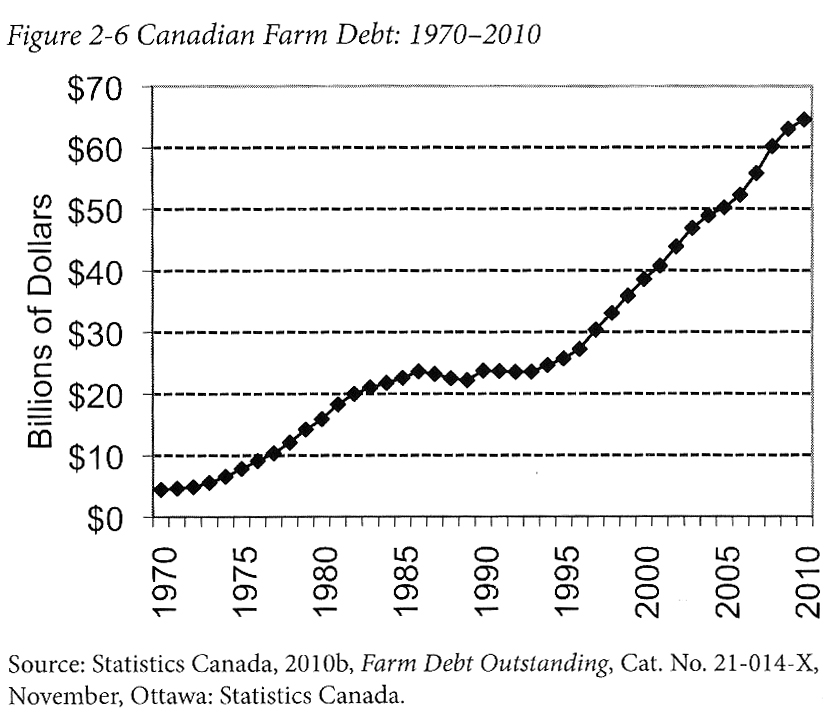 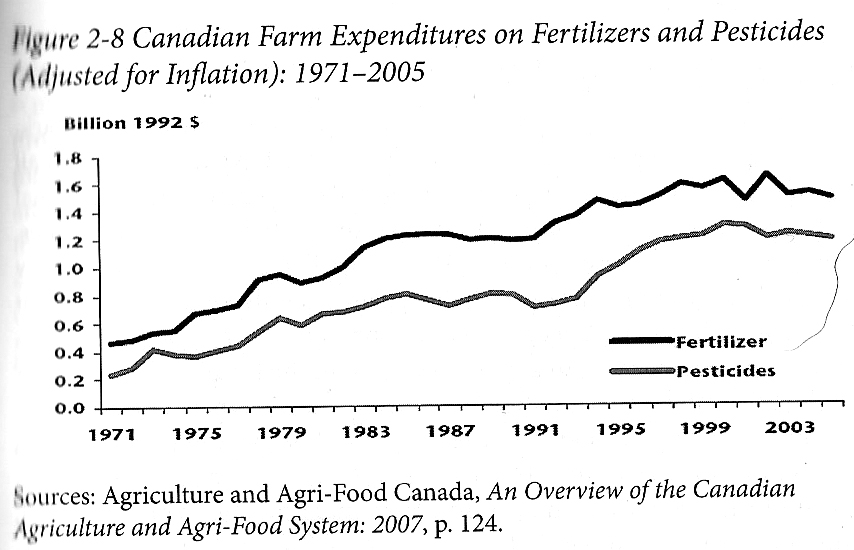 Who Benefits from Our Food System Economically? Qualman, D. (2011) Advancing Agriculture by Destroying Farms? The State of Agriculture in Canada, pp. 20 – 42. In, Wittman, H., Desmarais, A. A., & Wiebe, N. (2011) Food Sovereignty in Canada: Creating Just and Sustainable Food Systems, Fernwood Publishing
Only A Few Large Corporations Own Most of the Agrochemical Markethttps://cban.ca/gmos/issues/corporate-control/
Companies of War, Destruction and Death
These are a few examples:
Monsanto still uses chemicals that were used to kill people, but in our food
Monsanto Ghostwriting Academic Papers
Is Round-Up safe to drink? 
Farmer won lawsuit against Monsanto – Glyphosate causes cancer
The World According to Monsanto
Monsanto is now owned by Bayer who used to be part of I.G. Farben, manufacturing poisonous gas (Zyklon B) for concentration camps during the World War. 
BASF was also part of IG Farben a company who worked with the Nazis and tested chemicals and drugs on people including Zyklon B
Dow Chemical Invented Agent Orange
Dow Chemical now owns Union Carbide who was responsible for a large devastating explosion in Bhopal, India: 
The Bhopal disaster: Toxic legacy
One Night in Bhopal
The Bhopal Disaster
Issues With Our Current Food System
Issues with food security – there are over 800 million people starving in the world today!Issues with food sovereignty – peasants and farmers are being affected by trade agreements and food dumping!Issues with genetic modification process – epigenetics matter!Issues with use of herbicides – glyphosates are being identified as cancer causing! Issues with privatization – restricted access!Issues with cost on farmers – family farms are not sustainable!Issues with reduction of biodiversity – we are destroying nature! Issues with unwanted genetics spreading onto non-GMO farms – lawsuits!Issues with loss of Indigenous farming methods – on stolen land!Issues with soil arability – we are killing our soil!Issues with killing pollinators – fruits need bees!Issues with water ‘dead zones’ – we are polluting our water!Issues with corporate concentration of agribusinesses – former war companies are now food chemical companies! Issues with health – our food contains toxins!Foundations on structural racism, colonialism and patriarchy – glaring systemic issues!Rising cost of seed and chemicals – we don’t need to buy seeds!Research funding being directed to GMOs instead of traditional breeding methods – ‘science’ is not only about GMOs!Pest and weed resistance to Bt crops and glyphosate!There are so many more critiques!
Problems – Symptoms – Root Causes
Is The Food System Broken?
Calls to “fix a broken food system” assume that the capitalist food system used to work well. This assumption ignores the food systems long, racialized history of mistreatment of people of colour. The food system is unjust and unsustainable, but it is not broken. It functions precisely as the capitalist food system has always worked, concentrating power in the hands of the privileged minority and passing off the social and environmental “externalities” disproportionately to racially stigmatized groups. (Holt-Gimenez, 2017, p. 160)

How we produce and consume determines how our society is organized, but how we organize socially and politically can also determine how we produce and consume. The implications of this are profound: our food systems are vessels of unmatched social and economic power and pivotal sites for systemic transformation. (Holt-Gimenez, 2017, p. 214)
Holt-Gimenez, E. (2017) A Foodie’s Guide to Capitalism: Understanding the Political Economy of What We Eat, Monthly Review Press, New York.
Questions or Concerns?
Thanks!
Have a great day!